Stairways and Ladders
1926 Subpart X
[Speaker Notes: Revised 6/16/25

The information in this presentation is provided voluntarily by the N.C. Department of Labor, Education Training and Technical Assistance Bureau as a public service and is made available in good faith. This presentation is designed to assist trainers conducting OSHA outreach training for workers.  Since workers are the target audience, this presentation emphasizes hazard identification, avoidance, and control – not standards.  No attempt has been made to treat the topic exhaustively.  It is essential that trainers tailor their presentations to the needs and understanding of their audience.

The information and advice provided on this Site and on Linked Sites is provided solely on the basis that users will be responsible for making their own assessment of the matters discussed herein and are advised to verify all relevant representations, statements, and information.

This presentation is not a substitute for any of the provisions of the Occupational Safety and Health Act of North Carolina or for any standards issued by the N.C. Department of Labor.  Mention of trade names, commercial products, or organizations does not imply endorsement by the N.C. Department of Labor.]
Objectives
1926 Subpart X
In this course, we will cover:

Scope, application and definitions (1926.1050)

General requirements (1926.1051)

Stairways (1926.1052)

Ladders (1926.1053)

Training requirements (1926.1060)

Appendix A, [Non-Mandatory] American National Standards Institute (ANSI) standards meeting requirements of 1926.1053(a)(1)
Scope and Application
1926.1050(a)
Applies to all ladders and stairways used in:

Construction

Alteration repair 

Includes painting and decorating

Demolition
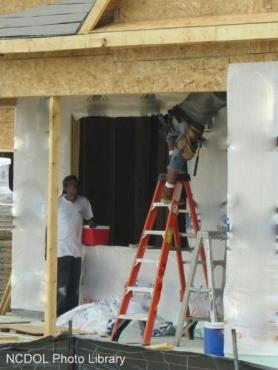 General Requirements
1926.1051(a)
A stairway or ladder must be provided for all personnel points of access where there is a break in elevation of 19 inches (48 cm) or more
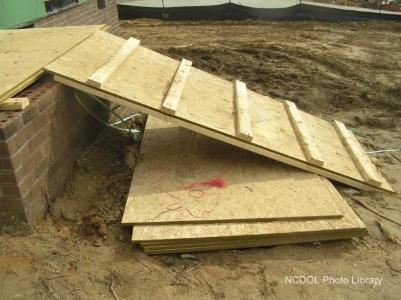 Is this a stairway or ladder?
General Requirements
1926.1051(a)(2)
Use a double-cleated ladder (with center rail) or 2 or more ladders:

When ladders are the only way to enter or exit a working area with 25 or more employees, or

When a ladder will serve simultaneous two-way traffic
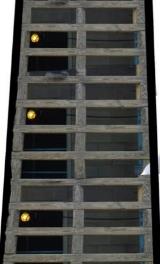 NCDOL Photo Library
General Requirements
1926.1051(a)(3)
All points of access must be kept clear to permit free passage of employees
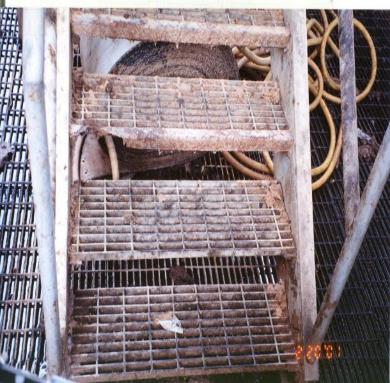 NCDOL Photo Library
Temporary Stairways
1926.1052(a)(1)-(7)
NCDOL Photo Library
Temporary Stairways
1926.1052(b)(1)-(3)
Except during construction, foot traffic is prohibited with:

Pan stairs and skeleton metal stairs where permanent treads and landings are to be filled at a later date unless treads are filled and secured
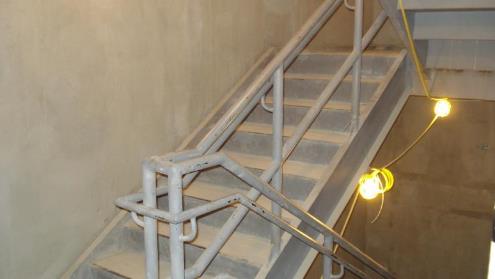 NCDOL Photo Library
Stair Pans –
Filled with Cement
Stairrails and Handrails
1926.1052(c)
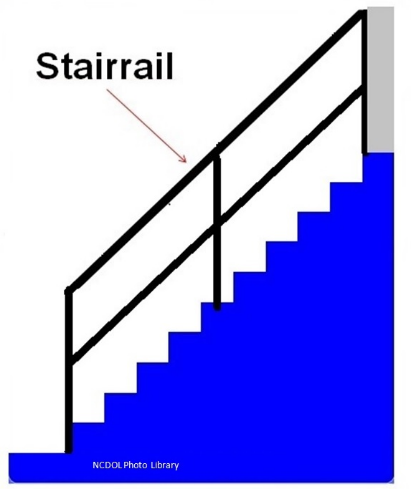 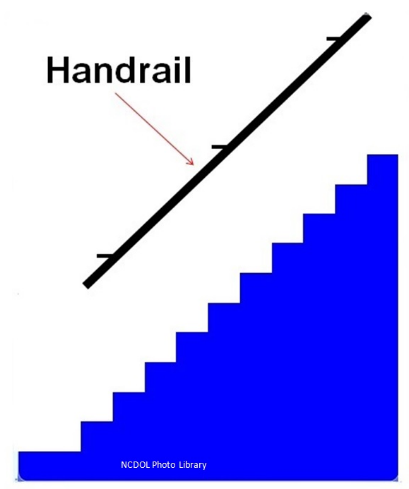 Stairrails and Handrails
1926.1052(c)
Is this correct?
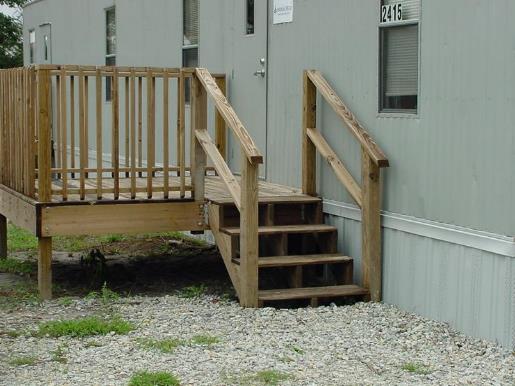 NCDOL Photo Library
Stairrails and Handrails
1926.1052(c)(1)(i)-(ii)
Stairways having four or more risers or rising more than 30 inches must be equipped with:

At least one handrail, and

One stairrail system along each 
   unprotected side or edge
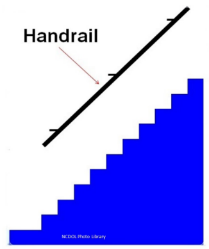 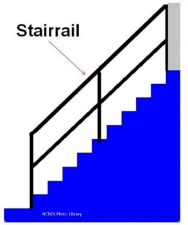 Stairrails and Handrails
1926.1052(c)(5), (8), (10)
Stairrail and handrail systems must be:

Capable of withstanding without failure 200 lbs.

Surfaced to prevent injury to employees

Constructed so not to constitute a projection
   hazard
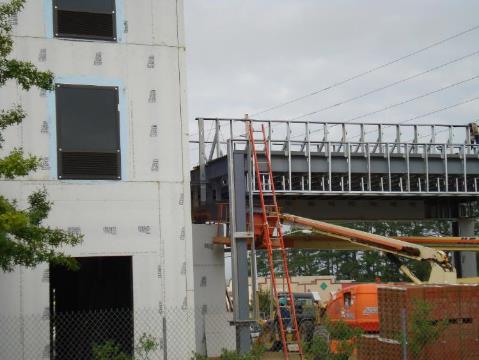 The metal studs were used as the handrails and guardrails.
NCDOL Photo Library
Handrails
1926.1052(c)(6), (9), (11)
Requirements are:

Not more than 37″ and not less than 30″ from upper surface of rail to tread

Provide adequate handhold for employees

For a non-permanent part of structure: minimum 3″ between handrail and walls
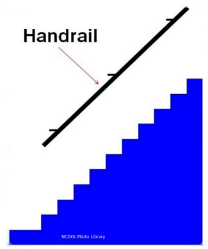 Stairrail Violation
1926.1052
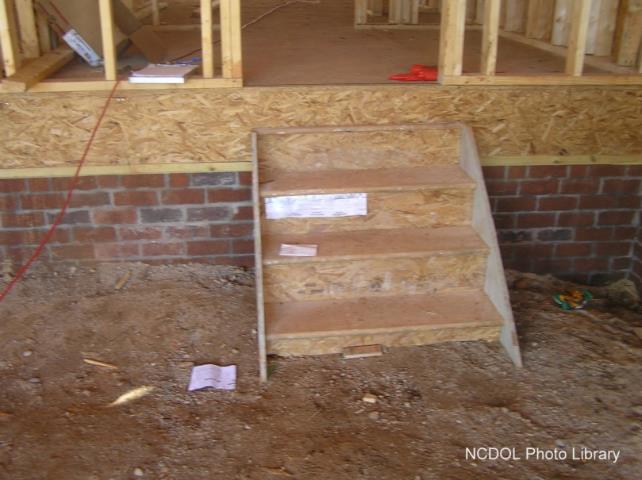 Stairrails and Handrails
1926.1052(c)
Is this correct?
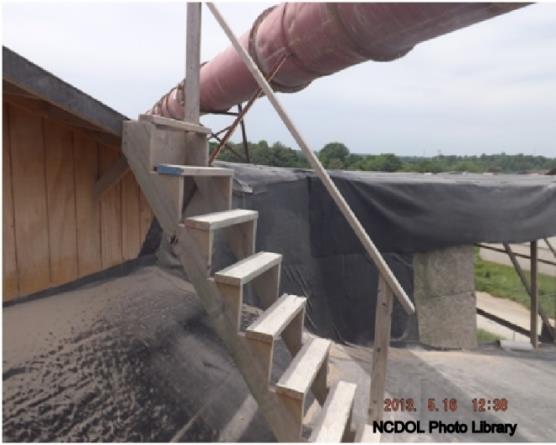 Stairrail System
1926.1052(c)(3), (4), (7)
Top edge of stairrail system:

Must not be less than 36″ in height

When serving as handrail, the height must not be 
    more than 37″ and not less than 36″

 Midrail, screens, mesh,
	 intermediate vertical members, or
    equivalent intermediate structural
    members, must be provided 
	 between top rail of system and 
    stairway step
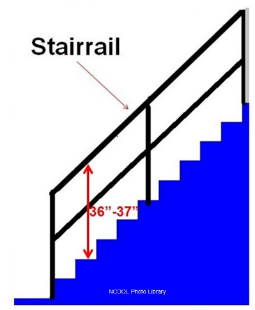 Ladder Support
1926.1053(a)(1)(i)-(ii)
Self-supporting and non-self-supporting ladders must be capable of supporting at least four times the maximum intended load

Except type 1A metal or plastic
   ladders must sustain at least
   3.3 times maximum intended load
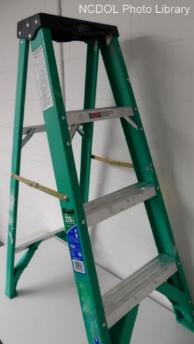 Ladder Support
1926.1053(a)(1)(iii)
Fixed ladders

At least two loads of 250 pounds each, concentrated between any two consecutive attachments … plus anticipated loads caused by ice buildup, winds, rigging, and impact loads from ladder safety devices
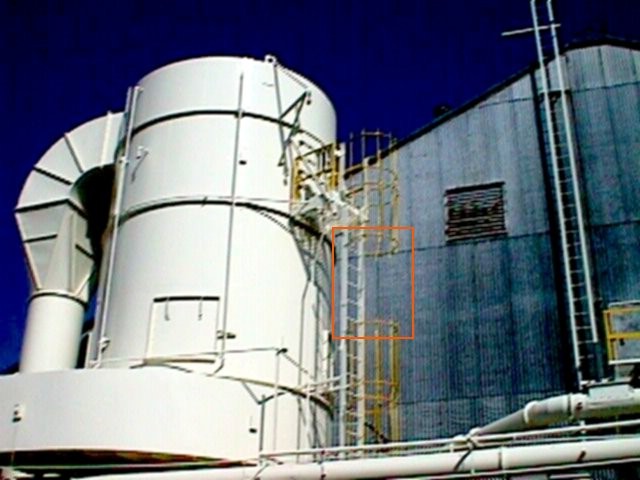 NCDOL Photo Library
Ladder Rungs
1926.1053(a)(2)-(4)(i)
Ladder rungs, cleats, and steps must be parallel, level and uniformly spaced when the ladder is in position for use


Minimum distance between the sideof individual rung/step must be 
   16 inches
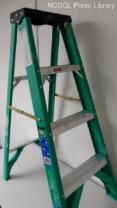 Ladder Rungs
1926.1053(a)(6)(i)
Rungs and steps of metal ladders must be corrugated, knurled, dimpled, coated with skid-resistant material or treated to minimize slipping
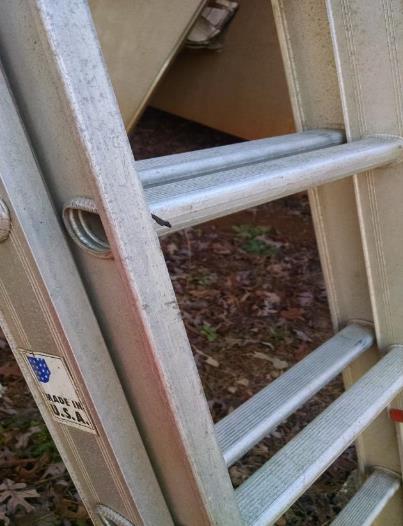 NCDOL Photo Library
Ladder Use
1926.1053(a)(7)
Ladders must not be tied or fastened together to extend unless by design
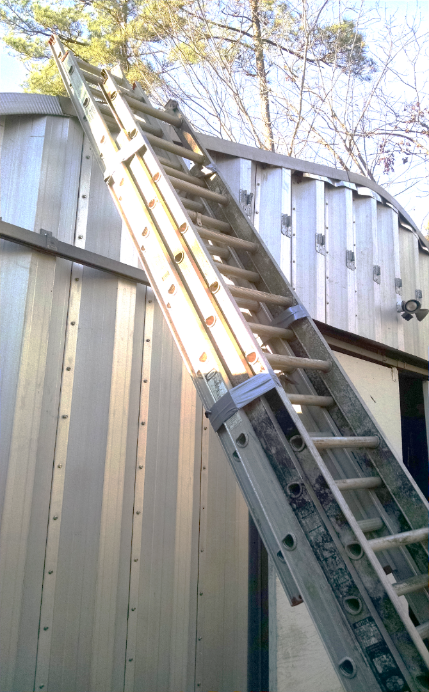 NCDOL Photo Library
Ladder Use
1926.1053(a)(8)
A metal spreader or locking device must be provided on each stepladder to hold the front and back sections in an open position when the ladder is being used
Correct Setup
Improper Use
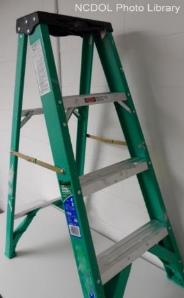 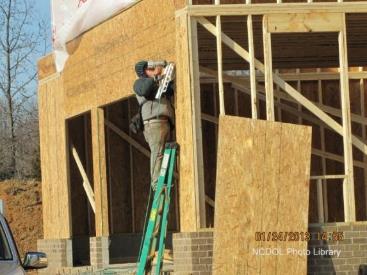 NCDOL Photo Library
Ladder Use
1926.1053(a)(10)
Except when portable ladders are used to gain access to a fixed ladder, … when two or more separate ladders are used … the ladders must be offset by a platform or landing
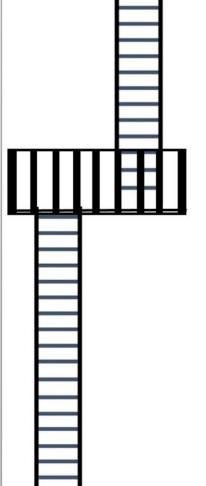 NCDOL Photo Library
Ladder Use
1926.1053(a)(12)
Wood ladders must not be coated with any opaque covering, except for identification or warning labels which may be placed on one face only of a siderail
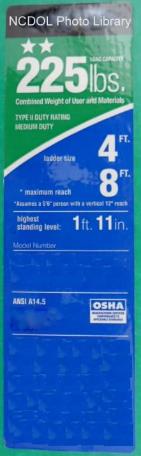 Ladder Use
1926.1053(b)(1)
When portable ladders are used for access to an upper landing surface, the ladder side rails must extend at least 3′ above the upper landing surface
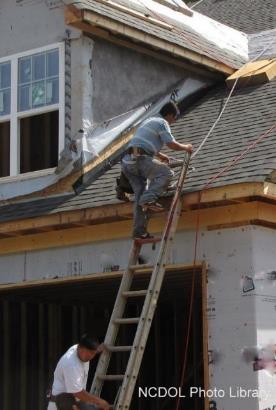 Improper Use
Ladder Use
1926.1053(b)(5)(i)
Non-self-supporting ladders must be at an angle…. ¼ of working length from the foot to the top support – equates to a 4:1 ratio
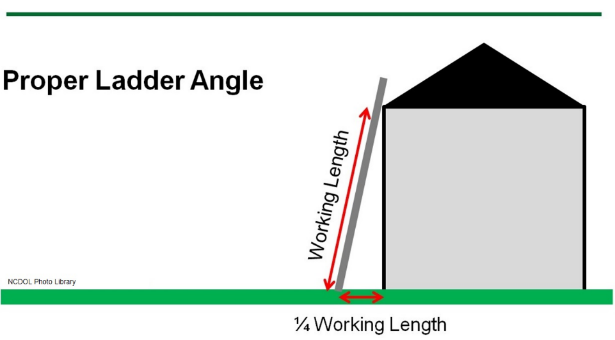 Ladder Use
1926.1053(b)(6)
Ladders must be used only on stable and level surfaces unless secured to prevent accidental displacement
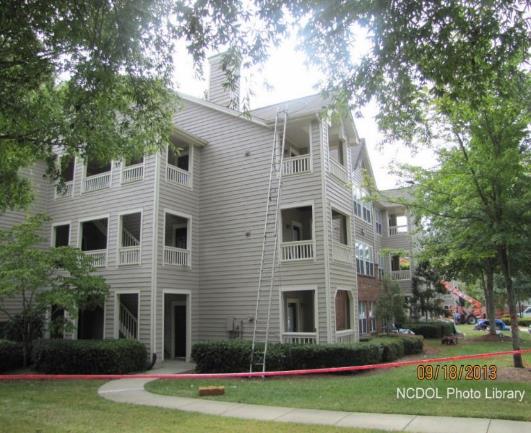 NCDOL Photo Library
Ladder Use
1926.1053(b)(4)
Ladders must be used only for the purpose for which they were designed
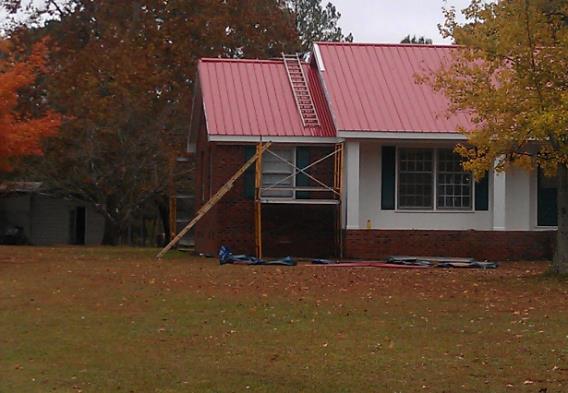 Ladder Use
1926.1053(b)(7)-(8)
Ladders must not be used on slippery surfaces unless secured or provided with slip-resistant feet to prevent accidental displacement
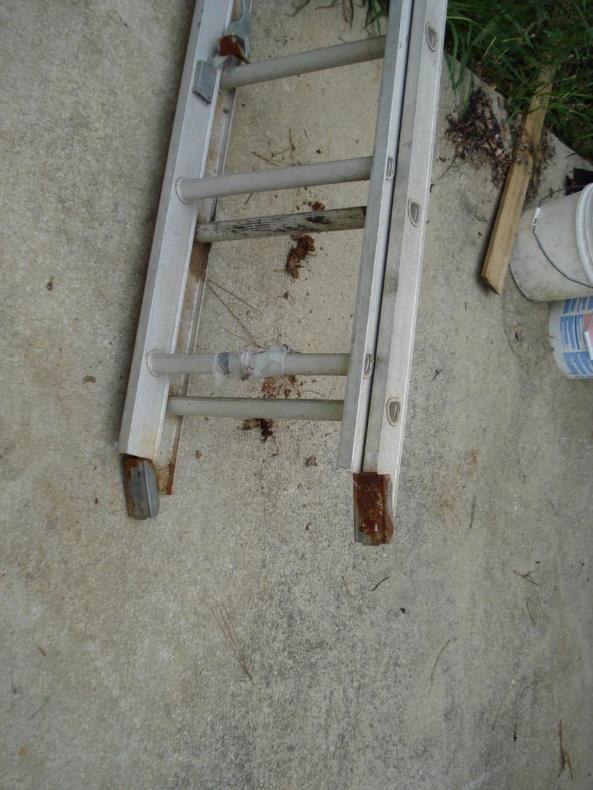 NCDOL Photo Library
Ladder Use
1926.1053(b)(9)
Area around the top and bottom of ladders must be kept clear
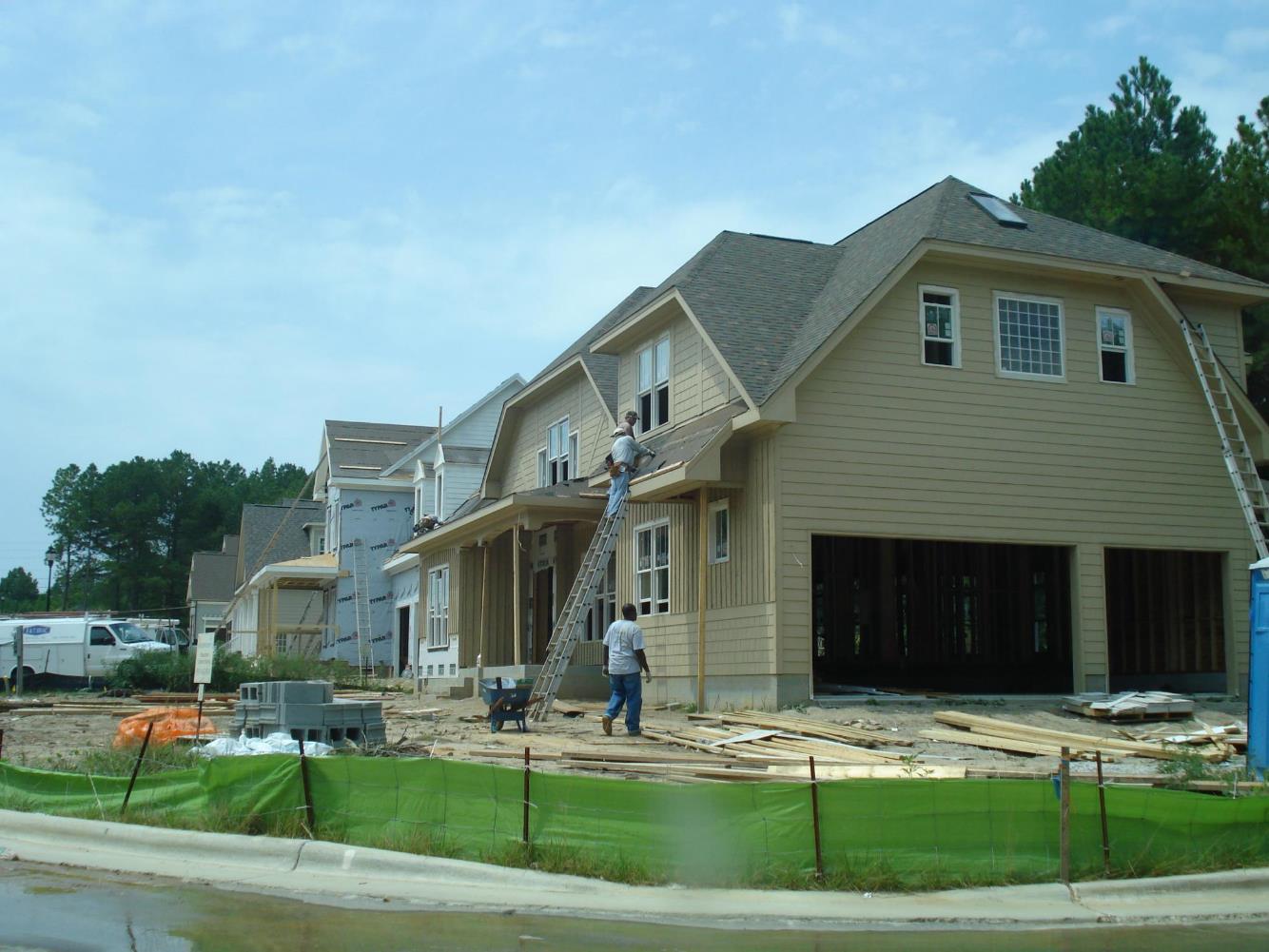 NCDOL Photo Library
Ladder Use
1926.1053(b)(20)-(21)
When ascending or descending a ladder, the user must face the ladder

Employee must use at least one hand to grasp the ladder when progressing up and/or down the ladder
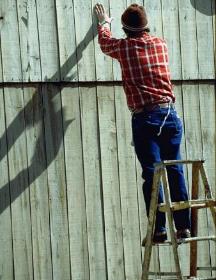 Improper Use
NCDOL Photo Library
Ladder Use
1926.1053(b)
Is this correct?
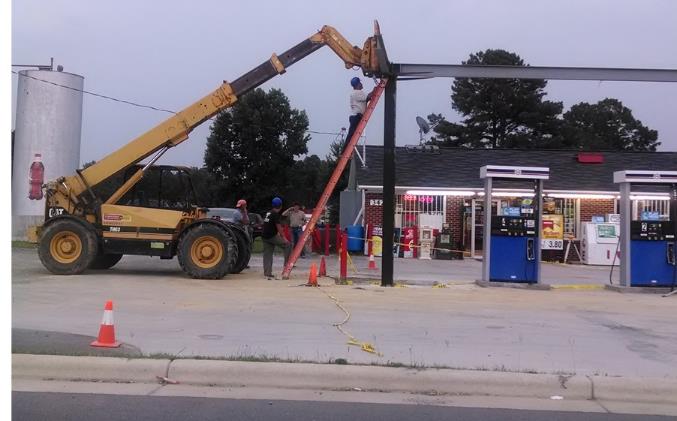 NCDOL Photo Library
Ladder Use
Is this correct?
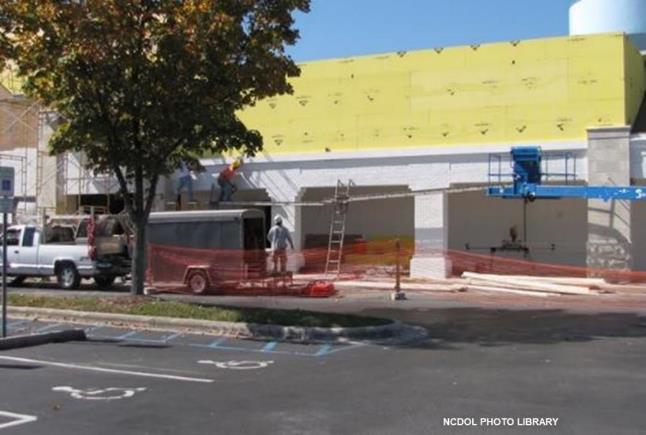 Ladder Use
Is this correct?
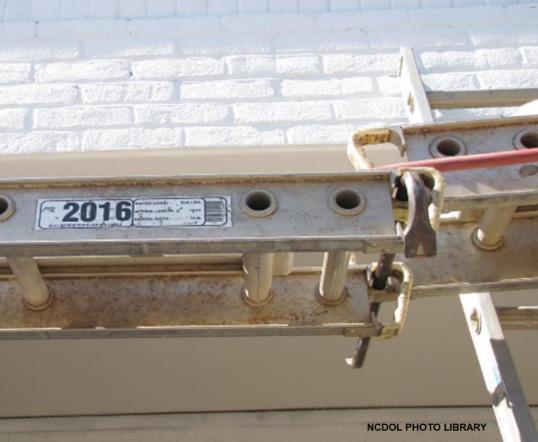 Ladder Use
1926.1053(b)
Is this correct?
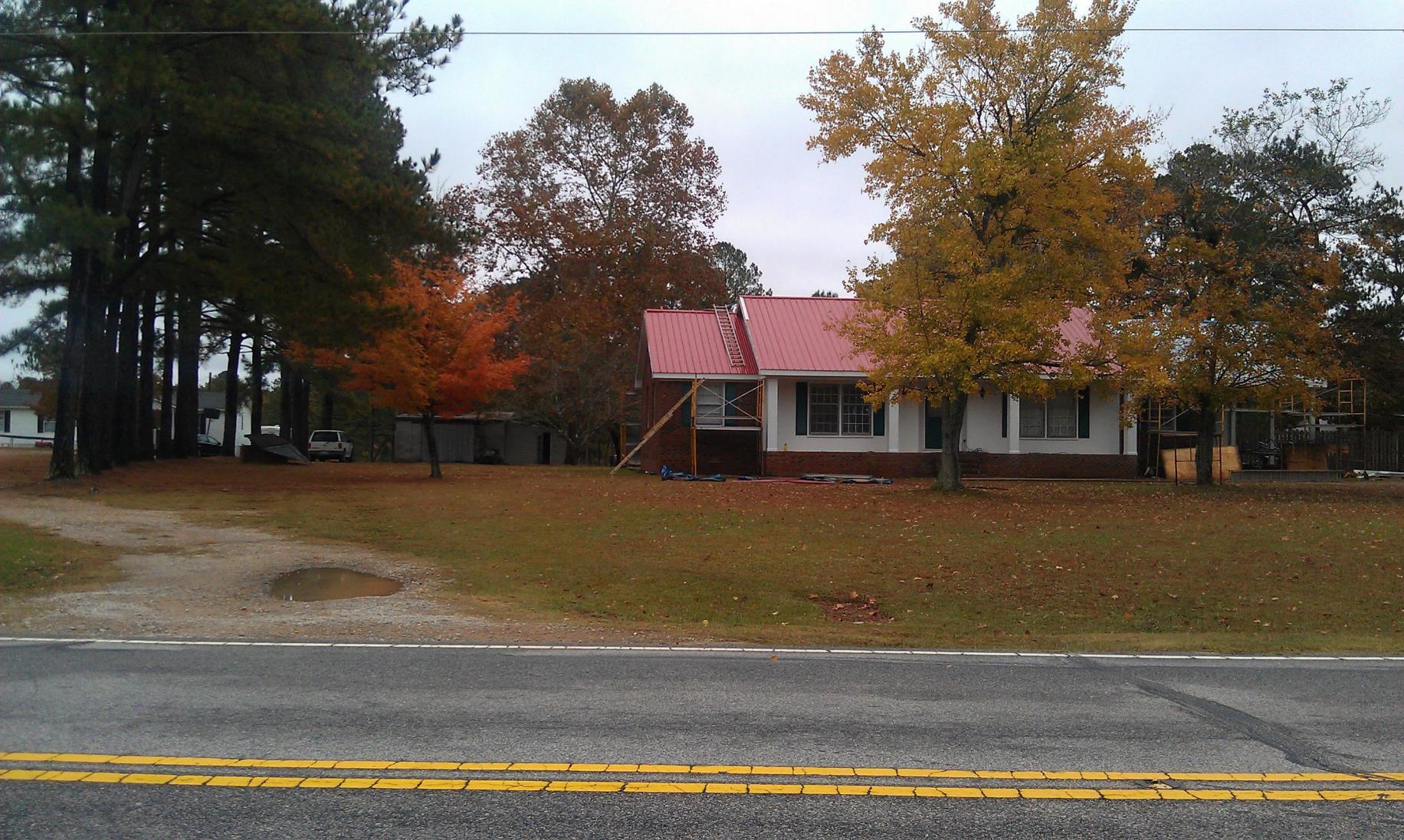 NCDOL Photo Library
Ladder Use
1926.1053(b)
Is this correct?
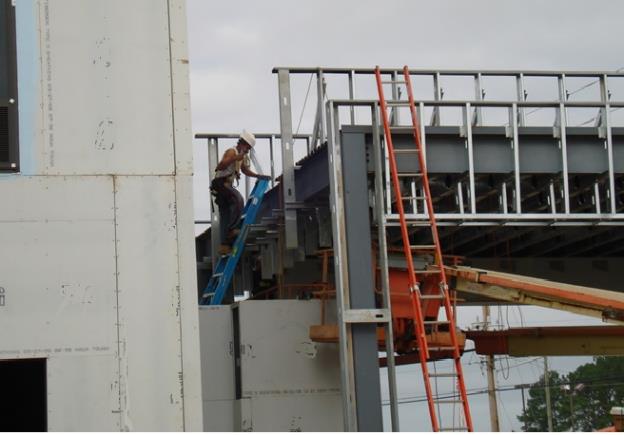 NCDOL Photo Library
NCDOL Photo Library
Ladder Use
1926.1053(b)(5)(i)
Non-self-supporting ladders must be at an angle … ¼ of working length from the foot to the top support  – equates to a 4:1 ratio
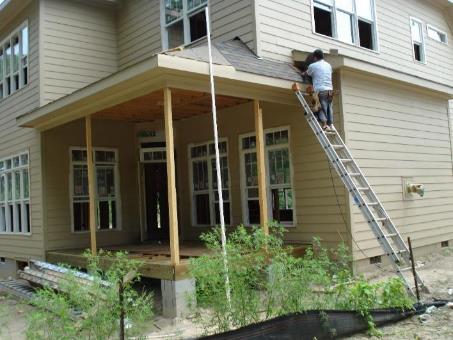 NCDOL Photo Library
Ladder Use
Is this correct?
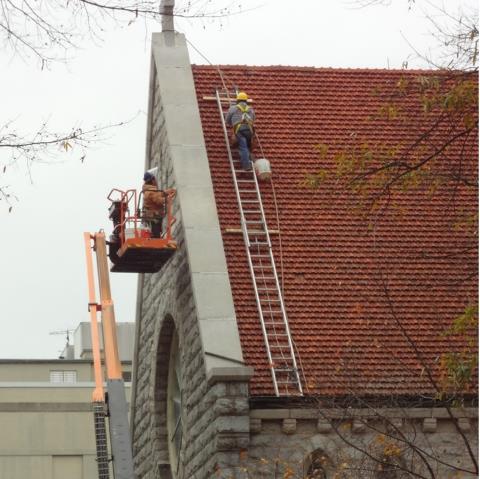 NCDOL Photo Library
NCDOL Photo Library
Ladder Use
1926.1053(b)(6)
Ladders must be used only on stable and level surfaces unless secured to prevent accidental displacement
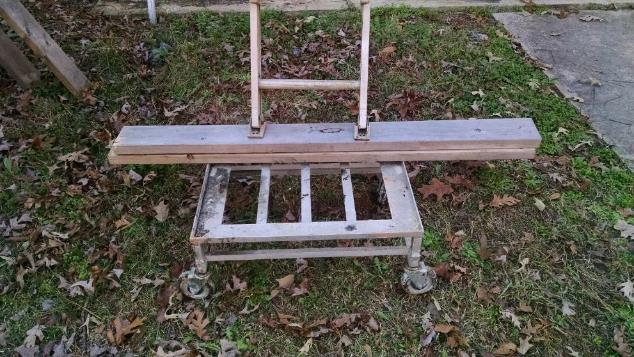 NCDOL Photo Library
Ladder Use
1926.1053(b)(7)
Ladders must not be used on slippery surfaces unless secured or provided with slip-resistant feet to prevent accidental displacement
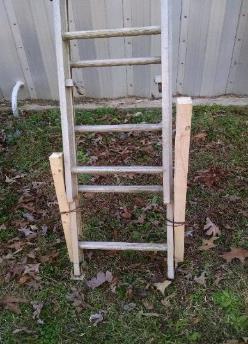 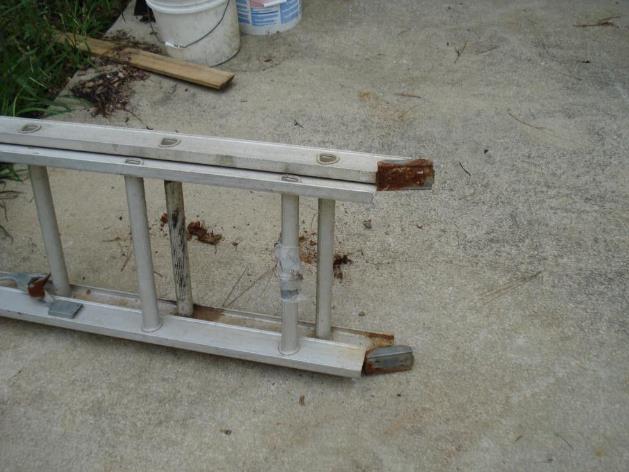 NCDOL Photo Library
NCDOL Photo Library
NCDOL Photo Library
Ladder Use
1926.1053(b)(8)
Ladders placed in any location where they can be displaced by workplace activities or traffic, such as in passageways, doorways, or driveways must be secured to prevent accidental displacement, or a barricade must be used to keep the activities or traffic away from the ladder
NCDOL Photo Library
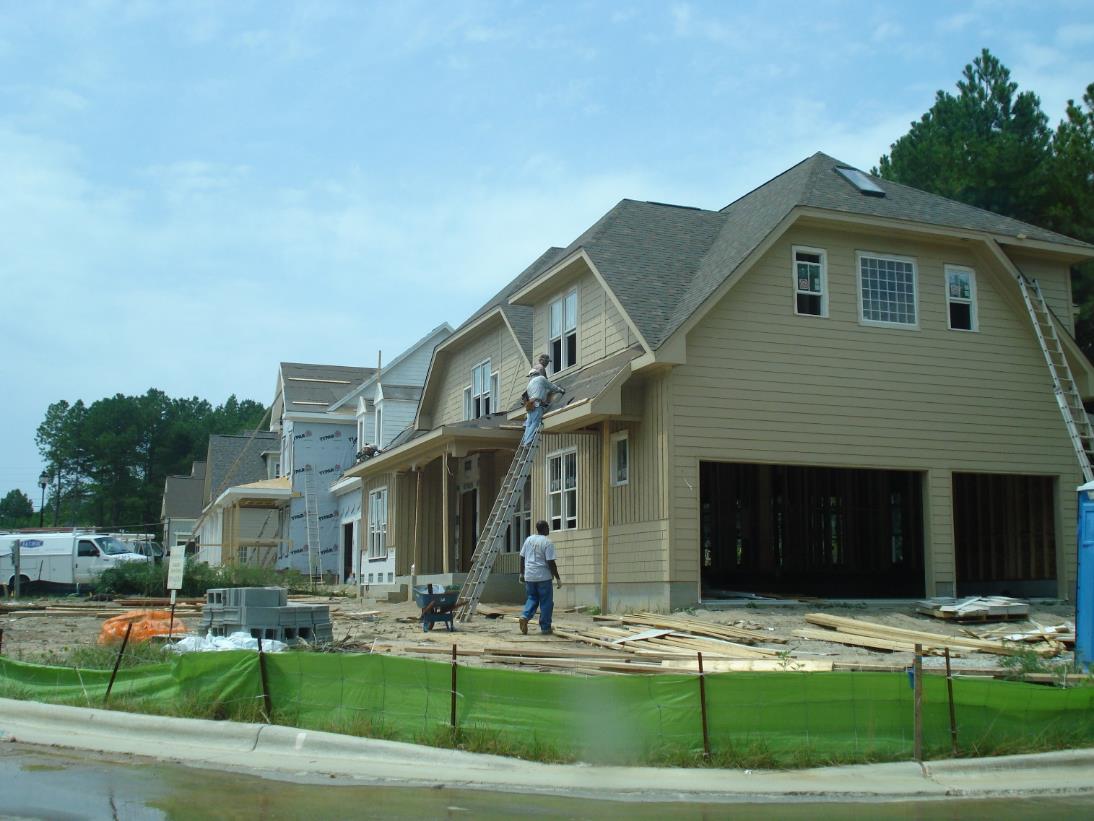 NCDOL Photo Library
Ladder Use
1926.1053(b)(13)
Self-supporting top (top cap) or top step must not be used as a step
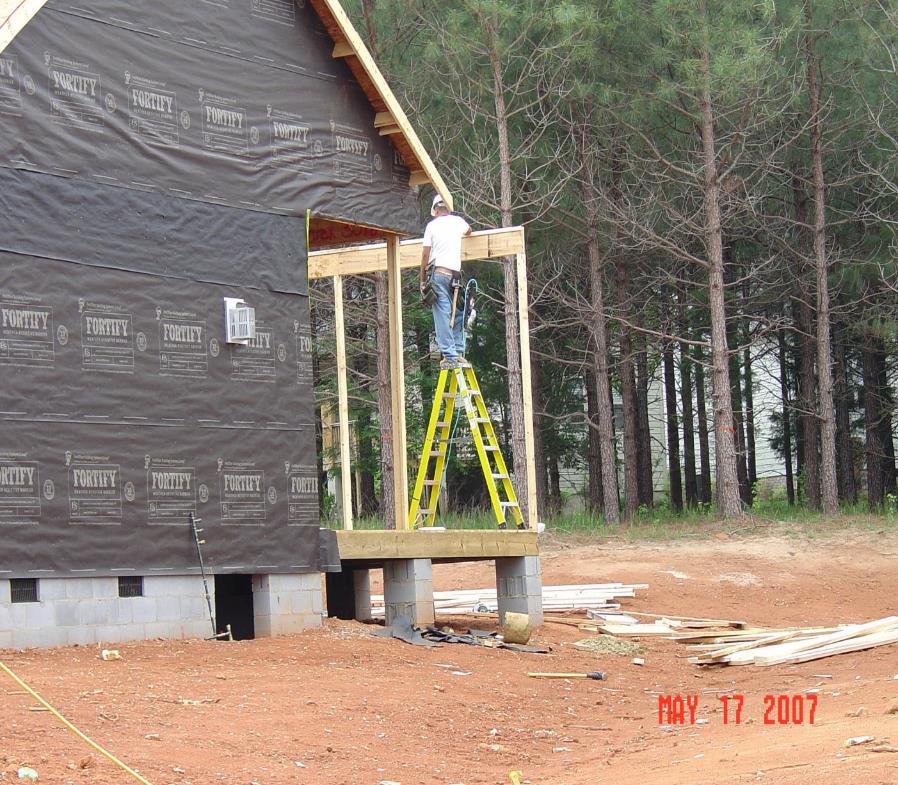 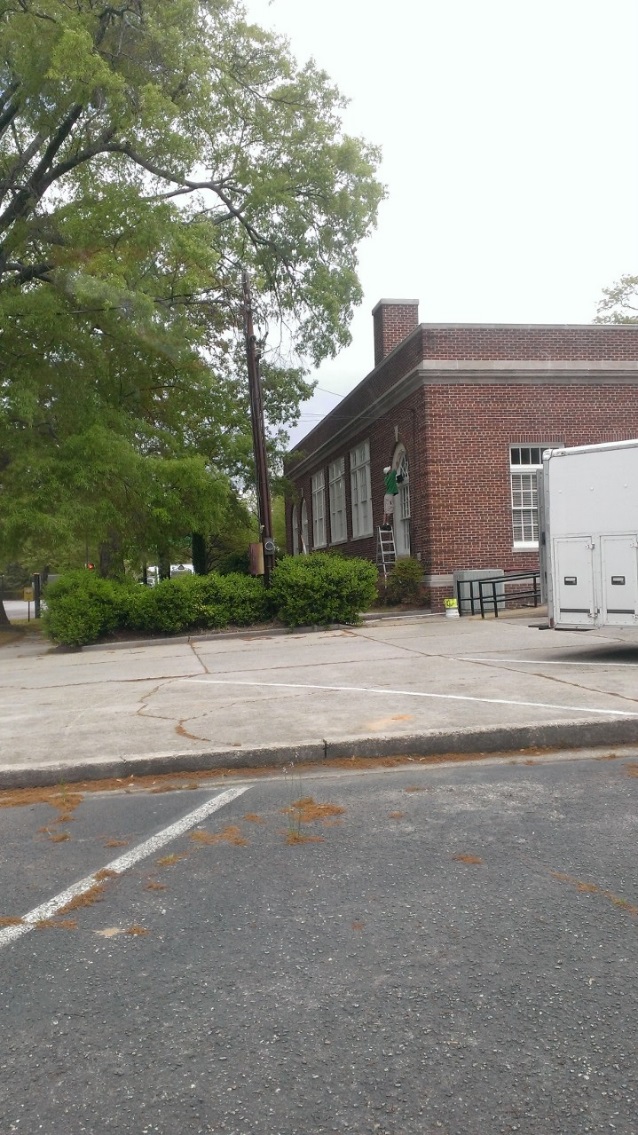 NCDOL Photo Library
NCDOL Photo Library
Ladder Use
1926.1053(b)
Can you identify the hazards?
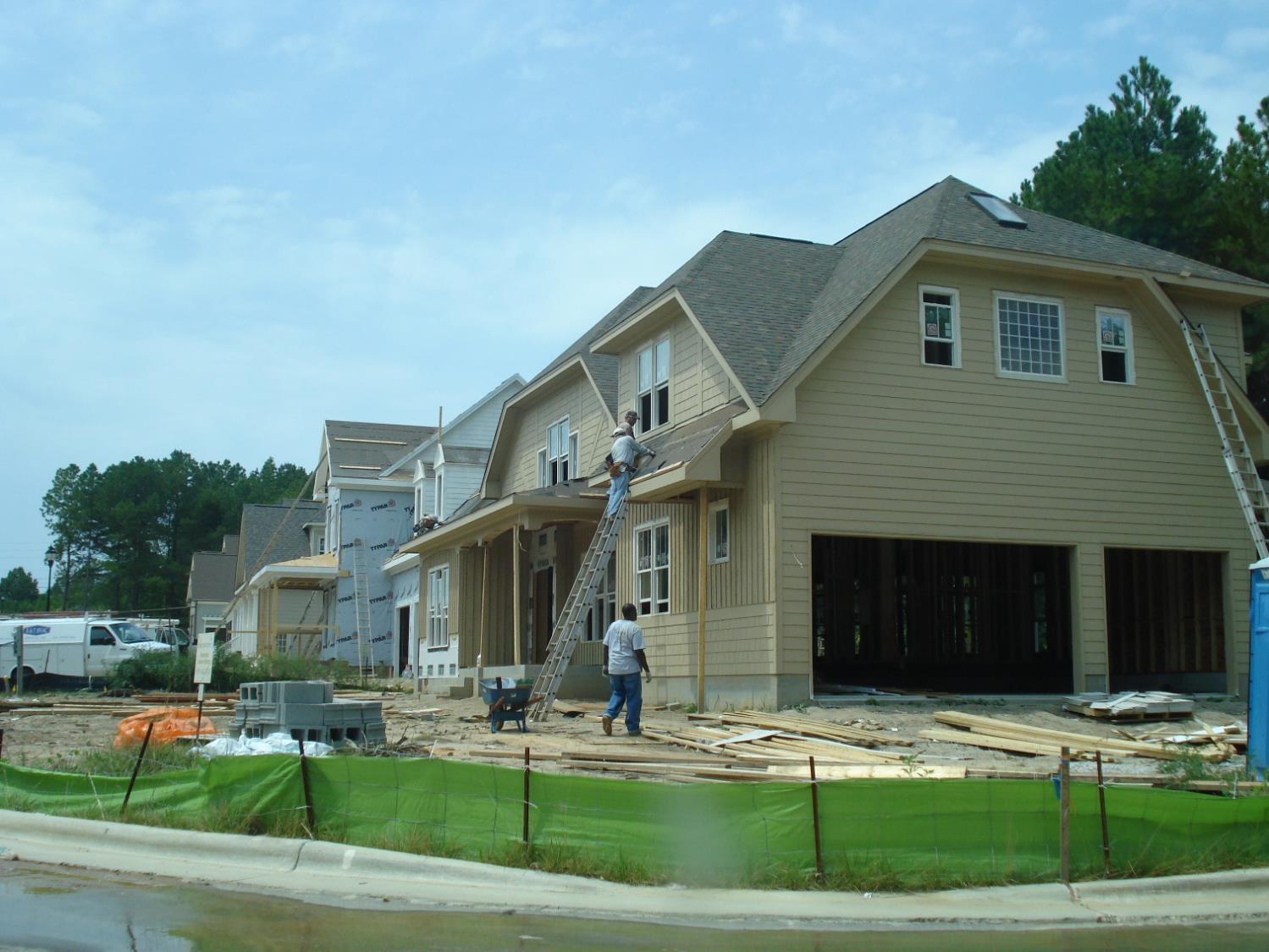 NCDOL Photo Library
Ladder Use
1926.1053(b)
Is this correct?
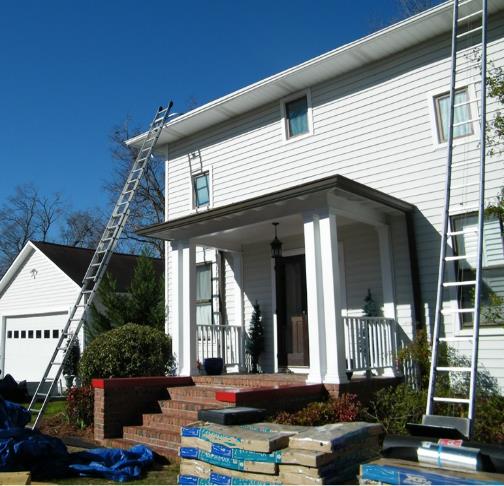 NCDOL Photo Library
Ladder Inspection
1926.1053(b)(15)-(16)
Ladders must be inspected by a competent person


Portable ladders with structural defects must be tagged and withdrawnfrom service untilrepaired
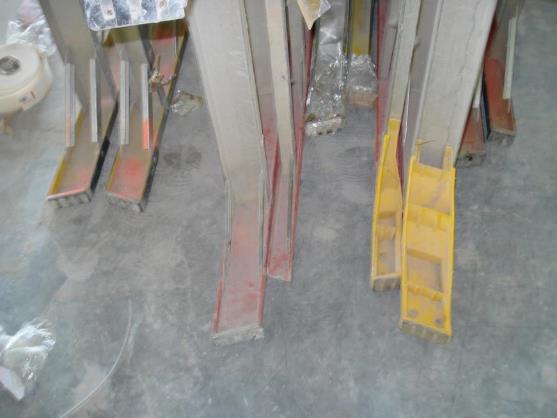 NCDOL Photo Library
Ladder Safety
1926.1053(b)(20) – (21)
When ascending or descending a ladder, the user must face the ladder


Each employee must use at least one hand to grasp the ladder when progressing up and/or down the ladder
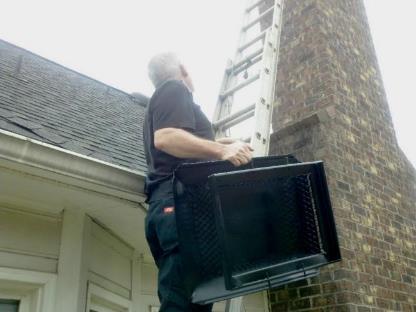 NCDOL Photo Library
Training
1926.1060
Employer must provide a training program for each employee using ladders and stairways

Competent person

Nature of fall hazards in the work area

Correct procedures for erecting, maintaining, and disassembling the fall protection systems to be used; 

Proper construction, use, placement, and care in handling of all stairways and ladders; and

Maximum intended load-carrying capacities of ladders used
1926 Subpart X
Appendix A
American National Standard Institute for ladders:

ANSI A14.1-1982 – Portable Wood

ANSI A14.2-1982 – Portable Metal

ANSI A14.3-1984 – Fixed

ANSI A14.4-1979 – Job-Made Ladders

ANSI A14.5-1982 – Portable Reinforced Plastic
Summary
1926 Subpart X
In this course we discussed the following:

Scope, application and definitions (1926.1050)

General requirements (1926.1051)

Stairways (1926.1052)

Ladders (1926.1053)

Training requirements (1926.1060)

Appendix A  [Non-Mandatory]
Thank You For Attending!
Final Questions?